Qu’est ce que l’on appelle un espace productif ?
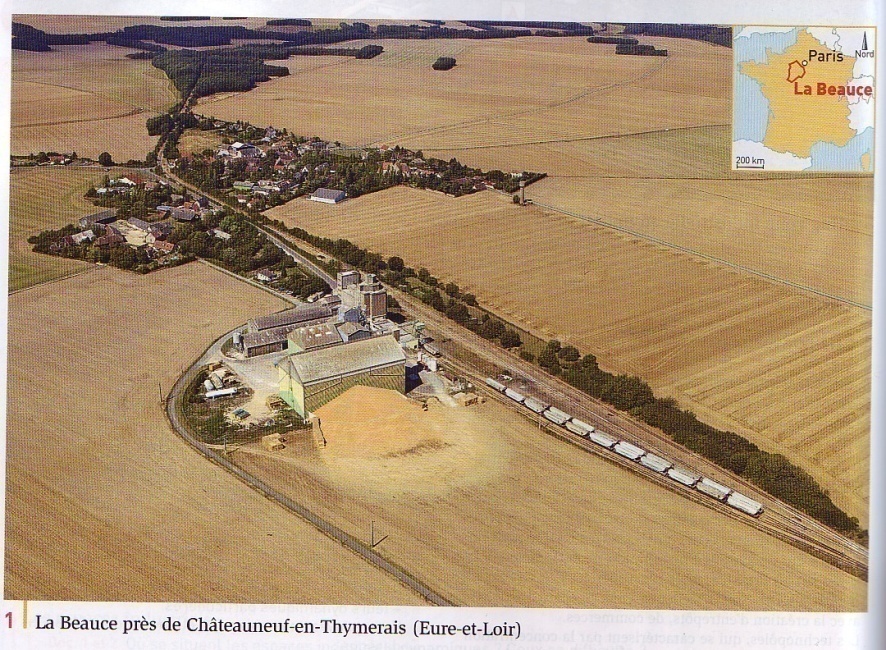 Quels sont les aménagements  installés sur cet espace ?
Quelle est l’activité économique de cet espace ?
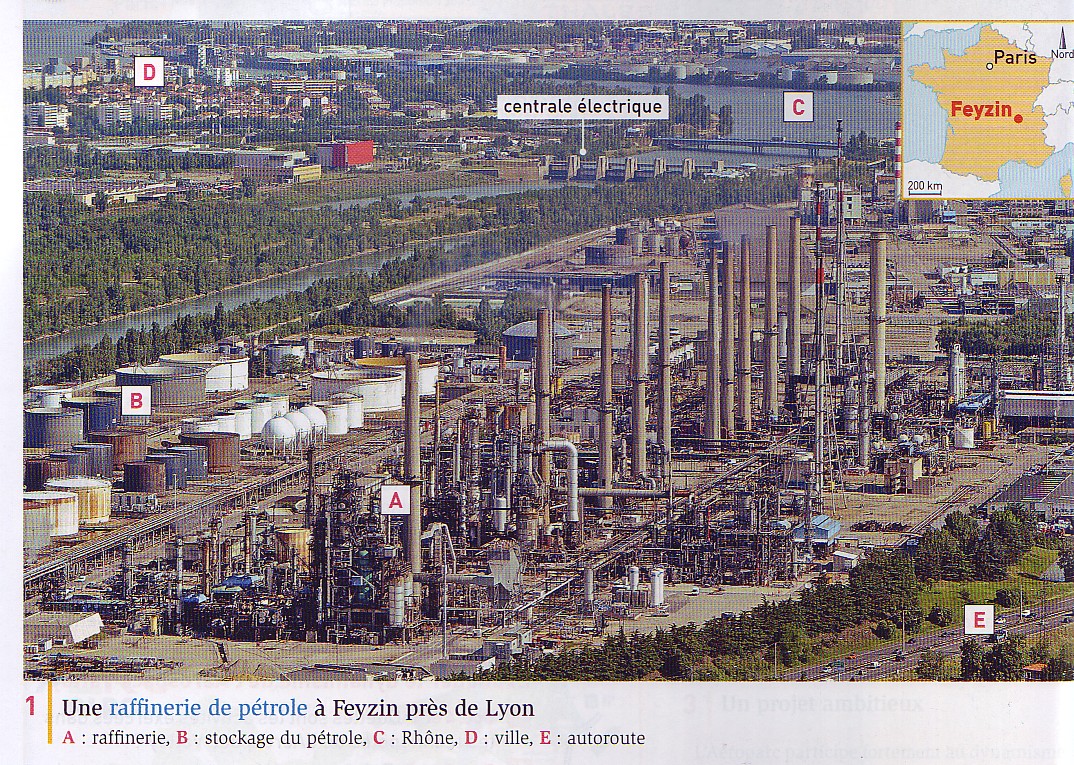 Quels sont les aménagements  installés sur cet espace ?
Quelle est l’activité économique de cet espace ?
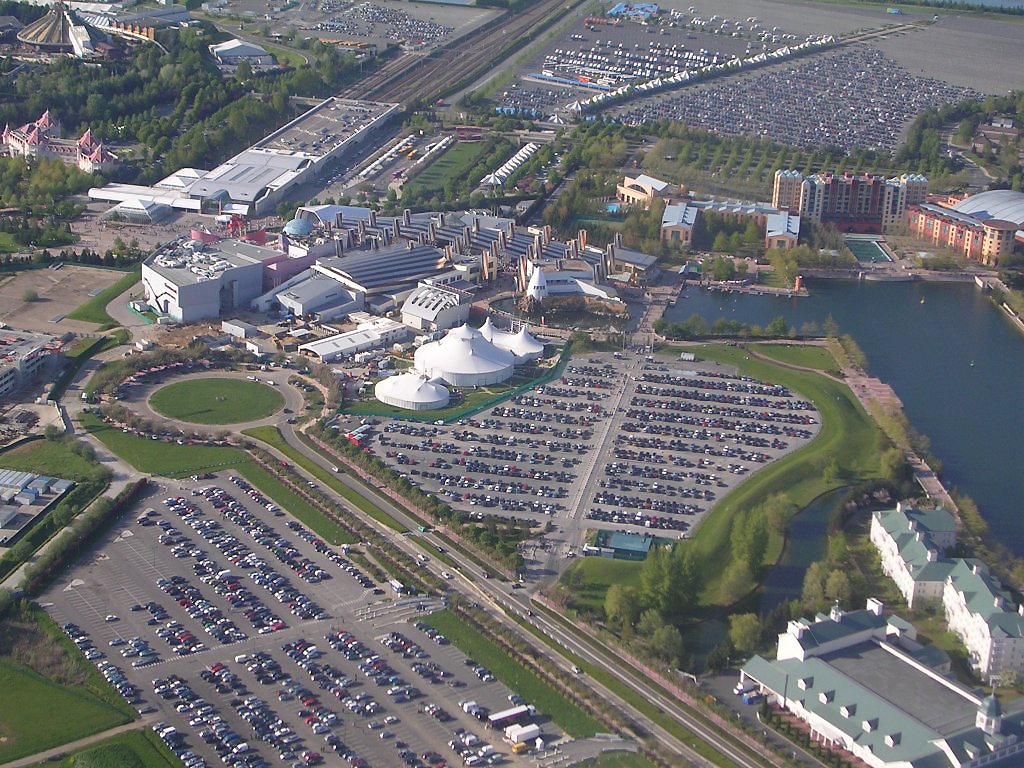 Photo aérienne de : Disneyland Paris Département : Seine-et-Marne (77)
Quels sont les aménagements  installés sur cet espace ?
Quelle est l’activité économique de cet espace ?
Alors qu’est ce  qu’un espace productif ?
C’est un espace aménagé et mis en valeur pour développer une activité économique comme l’agriculture, l’industrie ou le tertiaire.